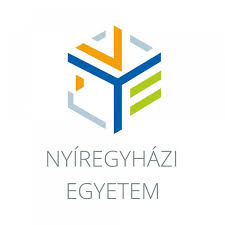 A NYÍREGYHÁZI EGYETEM ÉS A LEGO  EDUCATION INNOVATION STUDIO
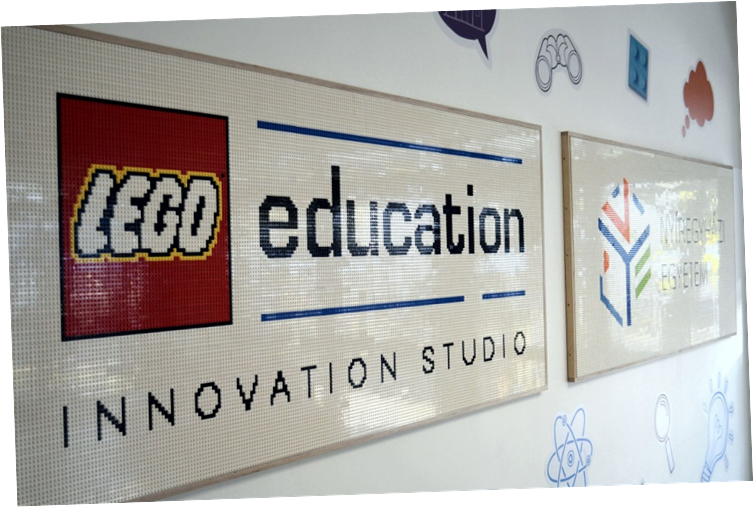 Kósáné dr. Bilanics Ágnes
Nyíregyházi Egyetem
Gazdálkodástudományi Intézet
Intézetigazgató
NYE-LEGO kapcsolattartó
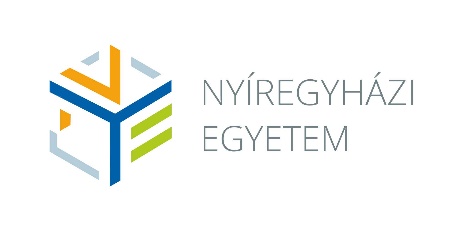 A Nyíregyházi Egyetemről…
12 intézetből 
Bölcsészeti, pedagógiai, társadalmi, gazdasági, művészeti, műszaki, agrár- és természettudományi
2016. január 1-jétől Nyíregyházi Egyetemként működik. 

Alkalmazott tudományok egyeteme:
Praktikus tudás
Gyakorlatorientált képzés
Széleskörű vállalati kapcsolatok
Élhető közösség – elérhető közelség…
Hagyományokra építő,
Több évtizedes oktatási és szakmai tapasztalat 
(műszaki, agrár és pedagógusképzés)
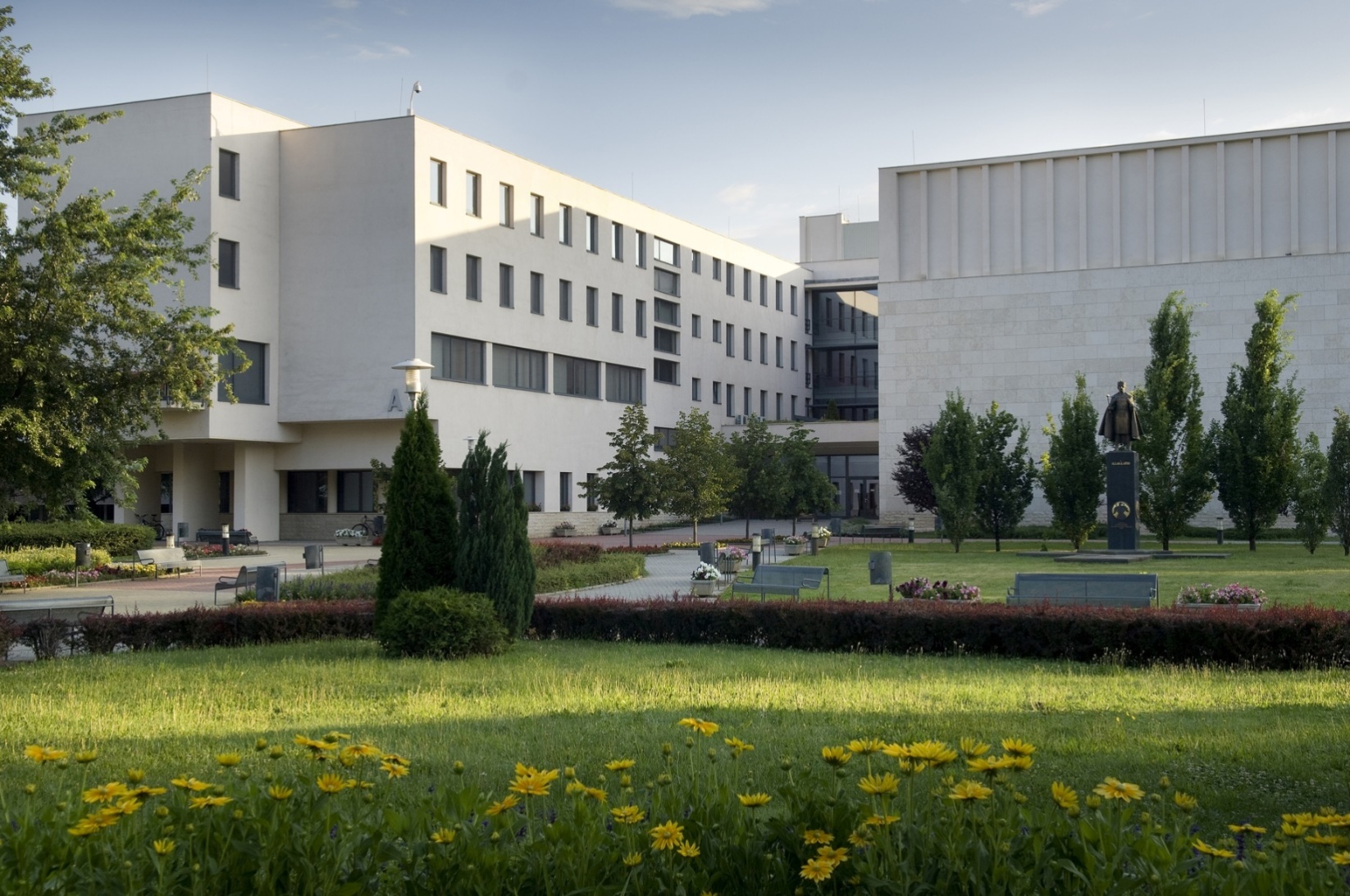 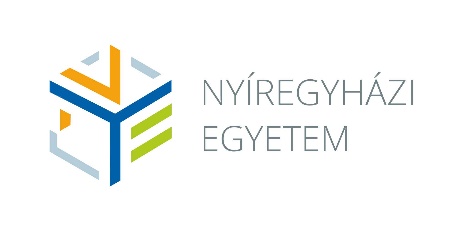 A Nyíregyháza a LEGO városa...
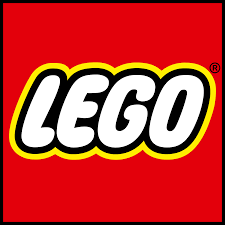 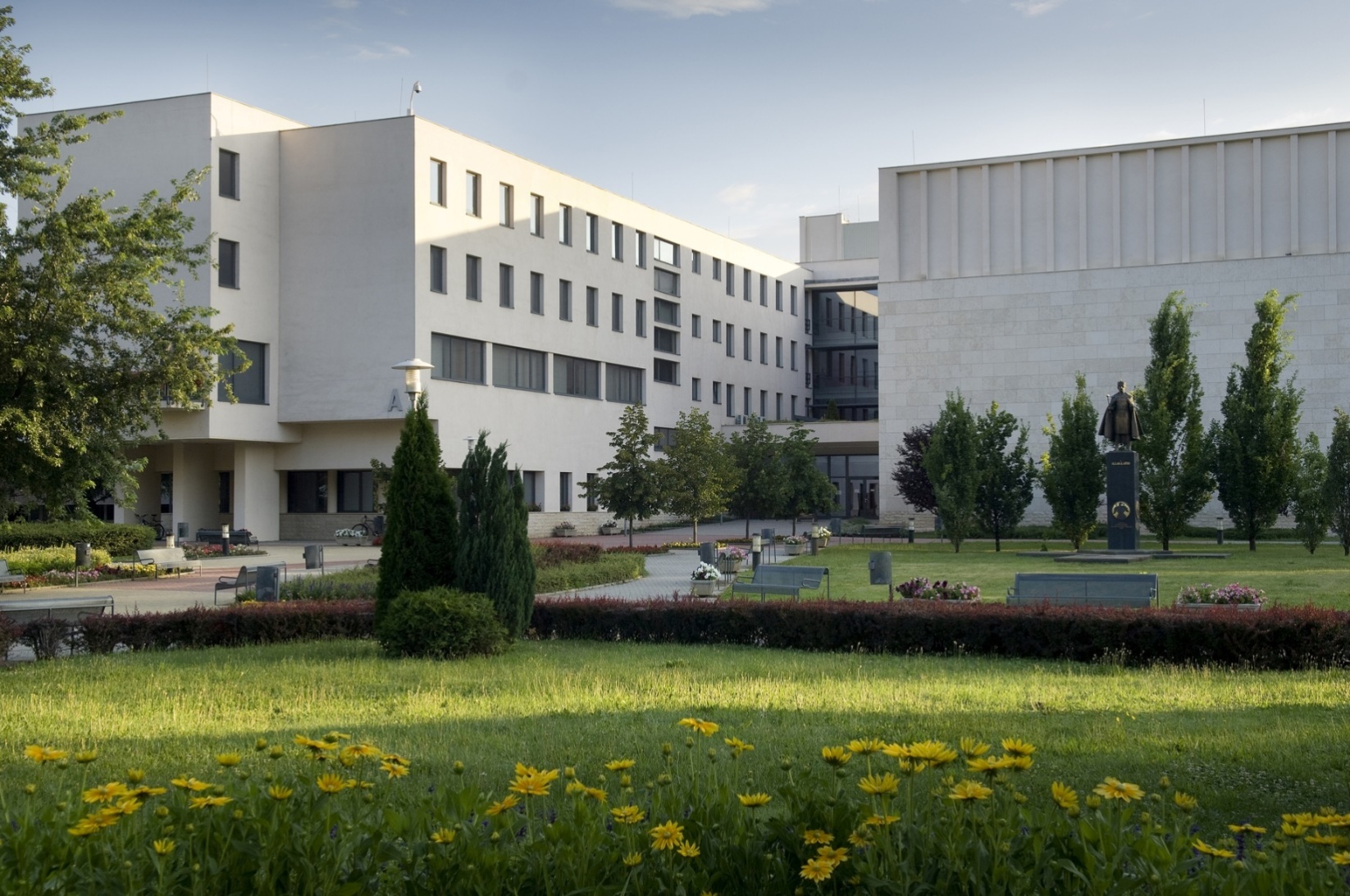 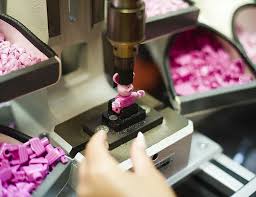 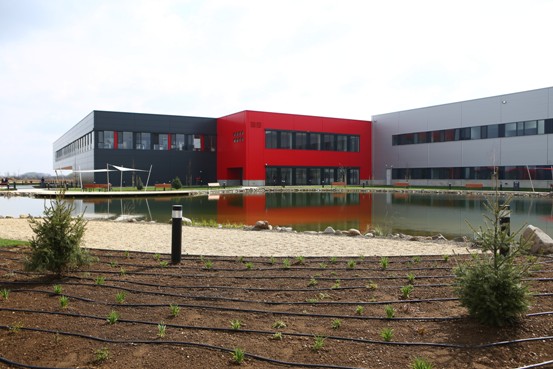 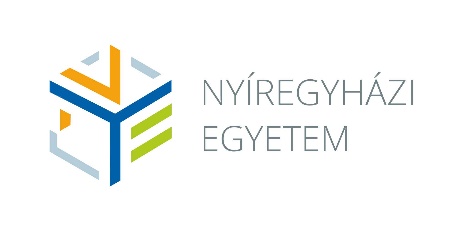 A LEGO és a Nyíregyházi Egyetem kapcsolata
2016.  novemberében a LEGO Manufacturing Kft, a Nyíregyházi Egyetem, mint a megye legnagyobb felsőoktatási intézménye egy kölcsönösen előnyös, formalizált együttműködési keretrendszert 
    alakított ki.  
Cél: közös szakmai munka 
 értéktöbblet kialakítása, 
Keretbe foglalni, ezáltal közelebb 
hozni egymáshoz az érintett partnereket,
a várost és az egyetemi hallgatókat.
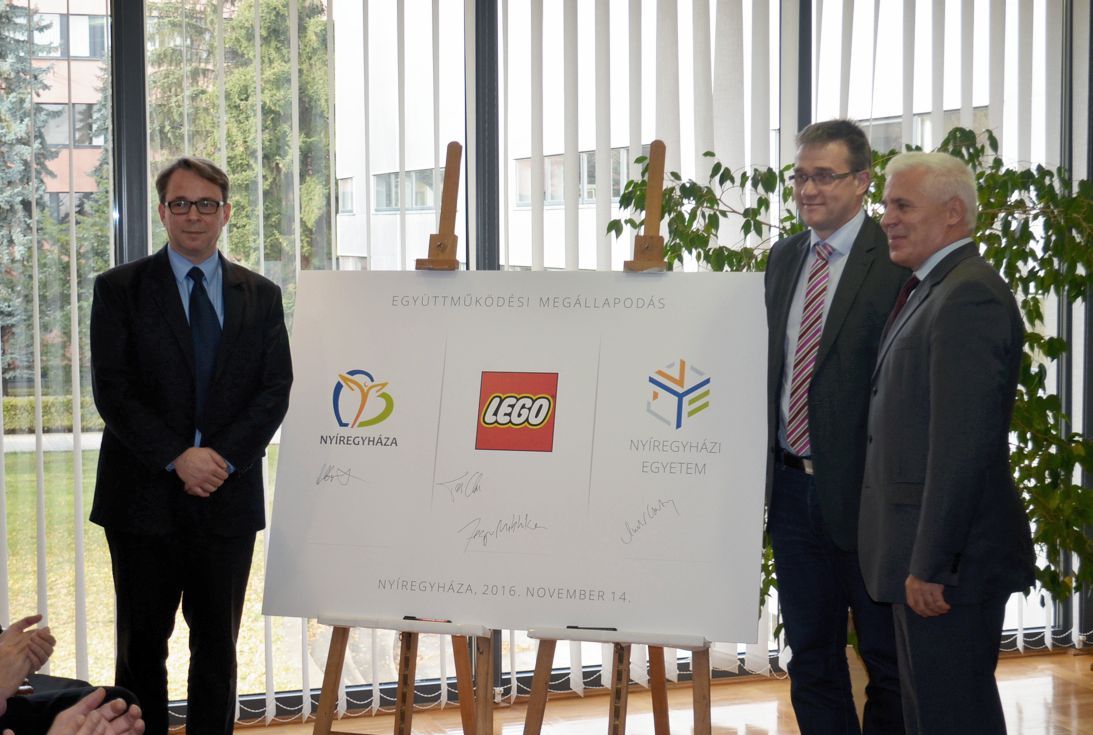 A LEGO és a Nyíregyházi Egyetem kapcsolata
2017. február 6.-LEGO Közösségi Tér átadása az Egyetemen
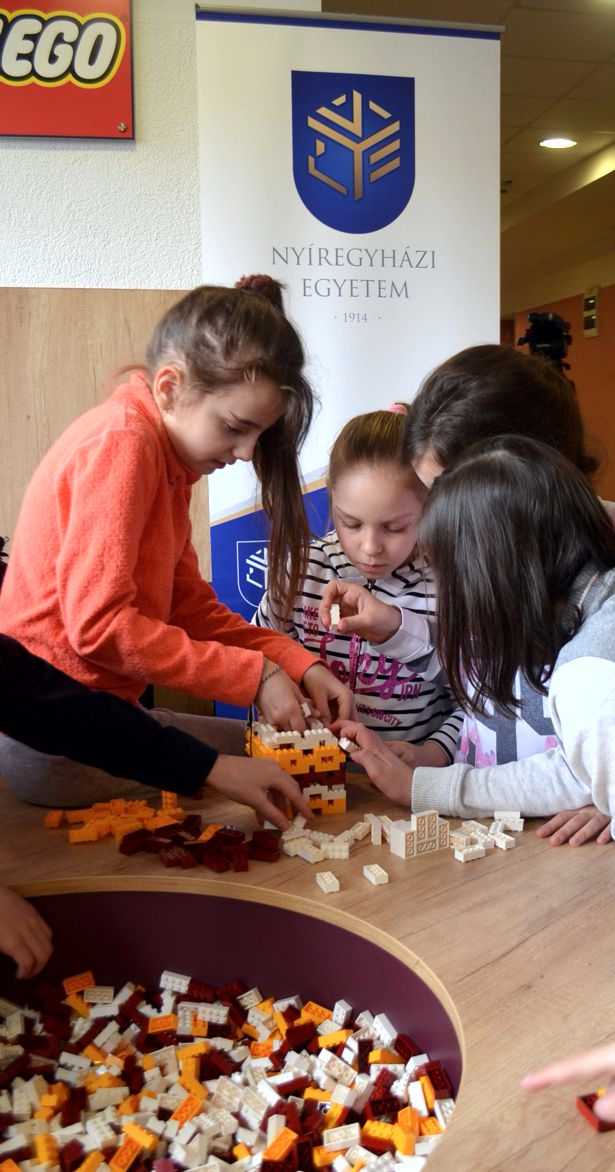 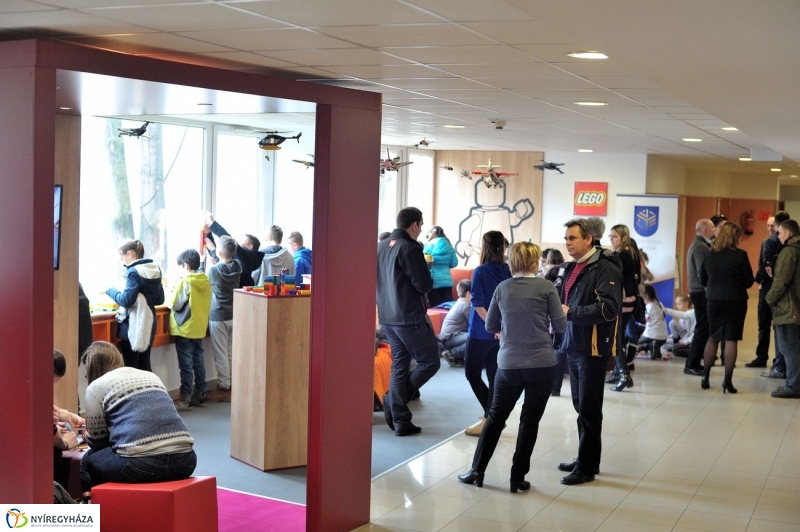 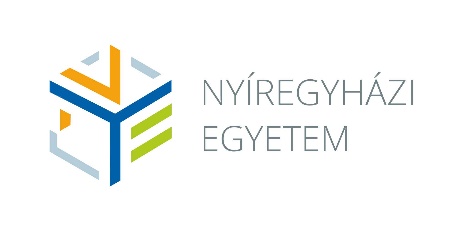 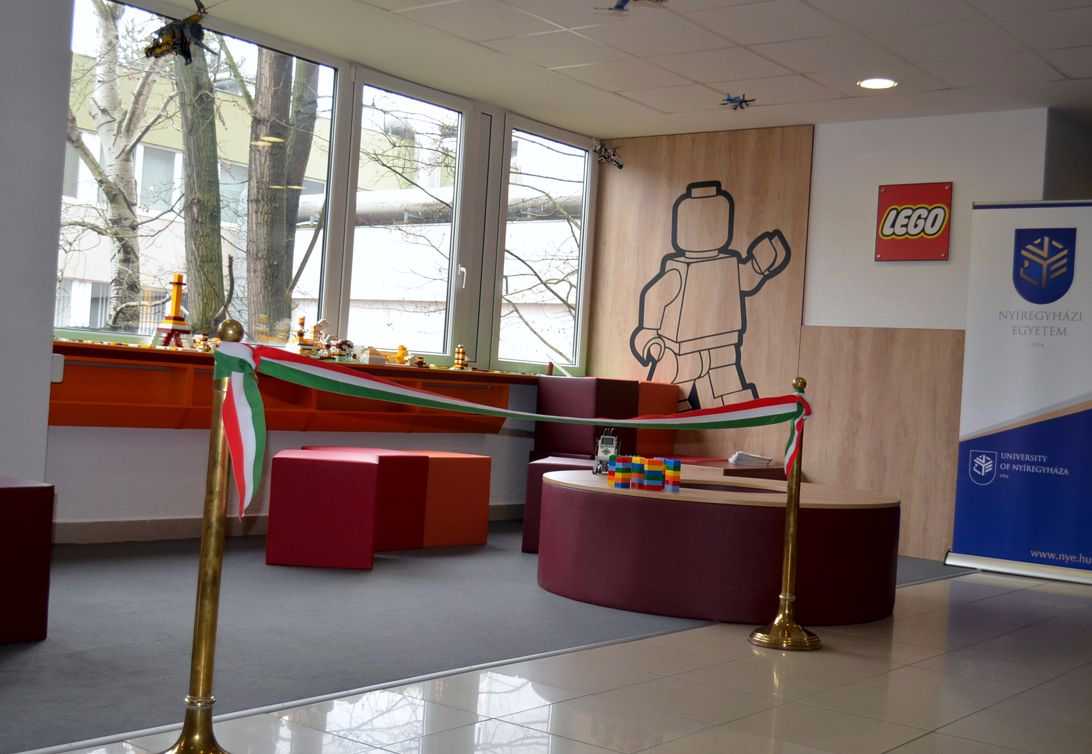 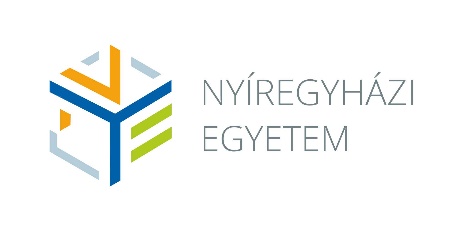 2017-LEGO Education- A képzelet ereje
LEGO EDUCATION INNOVATION STUDIO
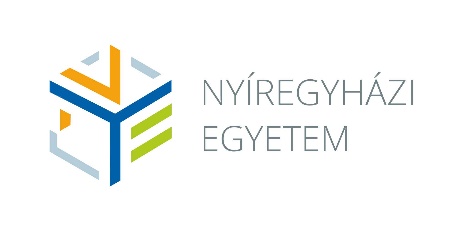 A stúdió célja:
• Közösen  megismertesük a leendő és a gyakorló  tanítókat, tanárokat a LEGO Education, mint oktatási, tehetségfejlesztő eszköz nyújtotta lehetőségekkel.

• A LEGO Education taneszközök pedagógiai értékének országos szintű átadása, készségszintű megismertetése a pedagógusokkal. 

• A modern pedagógia kultúrájának kialakítása, a résztvevők digitális és módszertani fejlesztése.
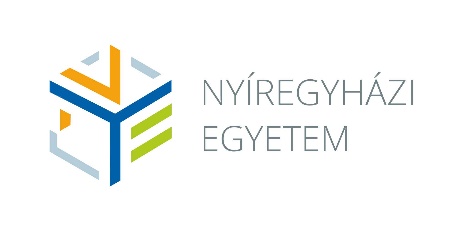 2018.május 29.-Belgium Hogeschool PXL Tanárképző Főiskolán LEGO Education Innovation Studió- nemzetközi oktatási workshop
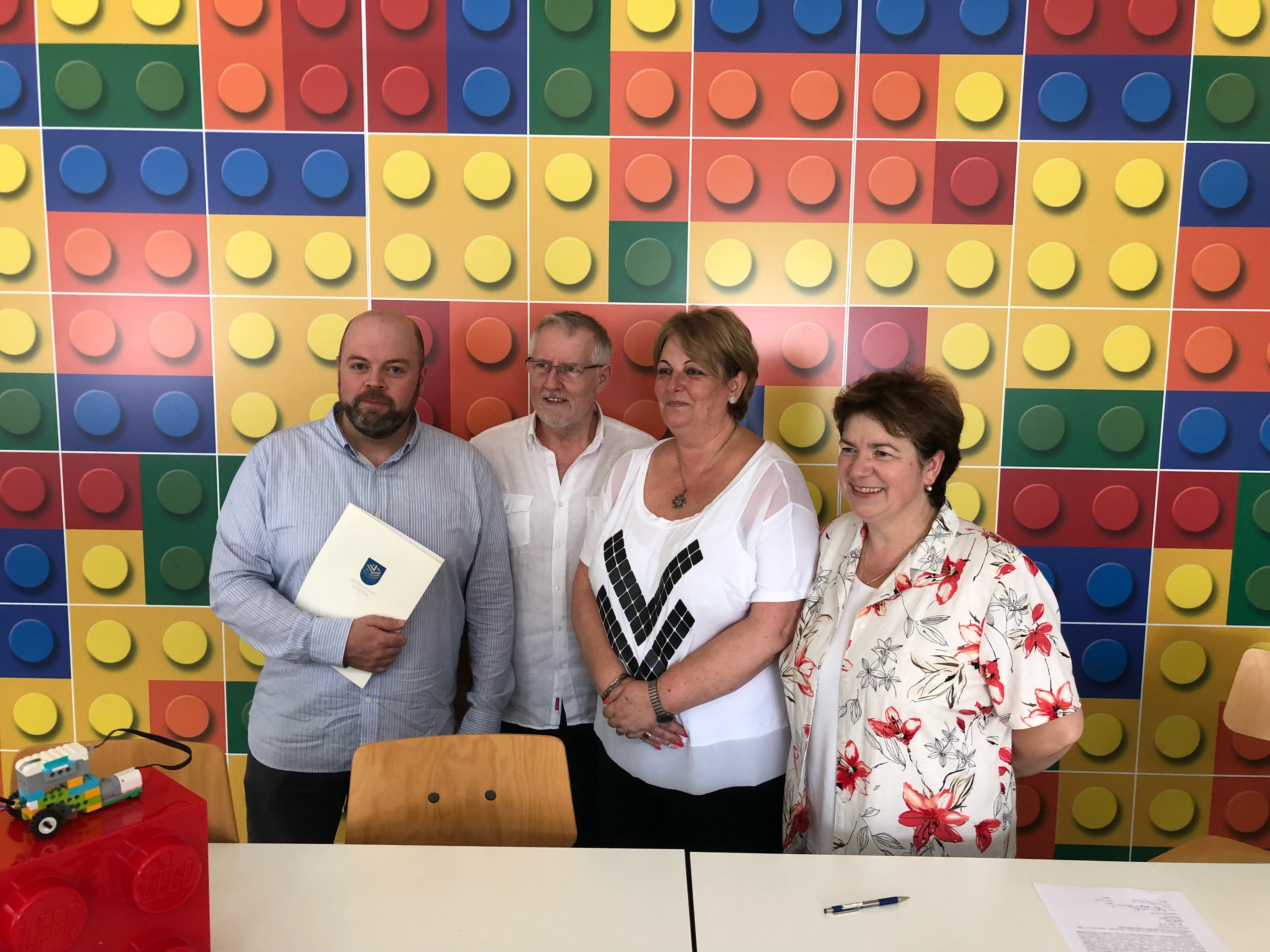 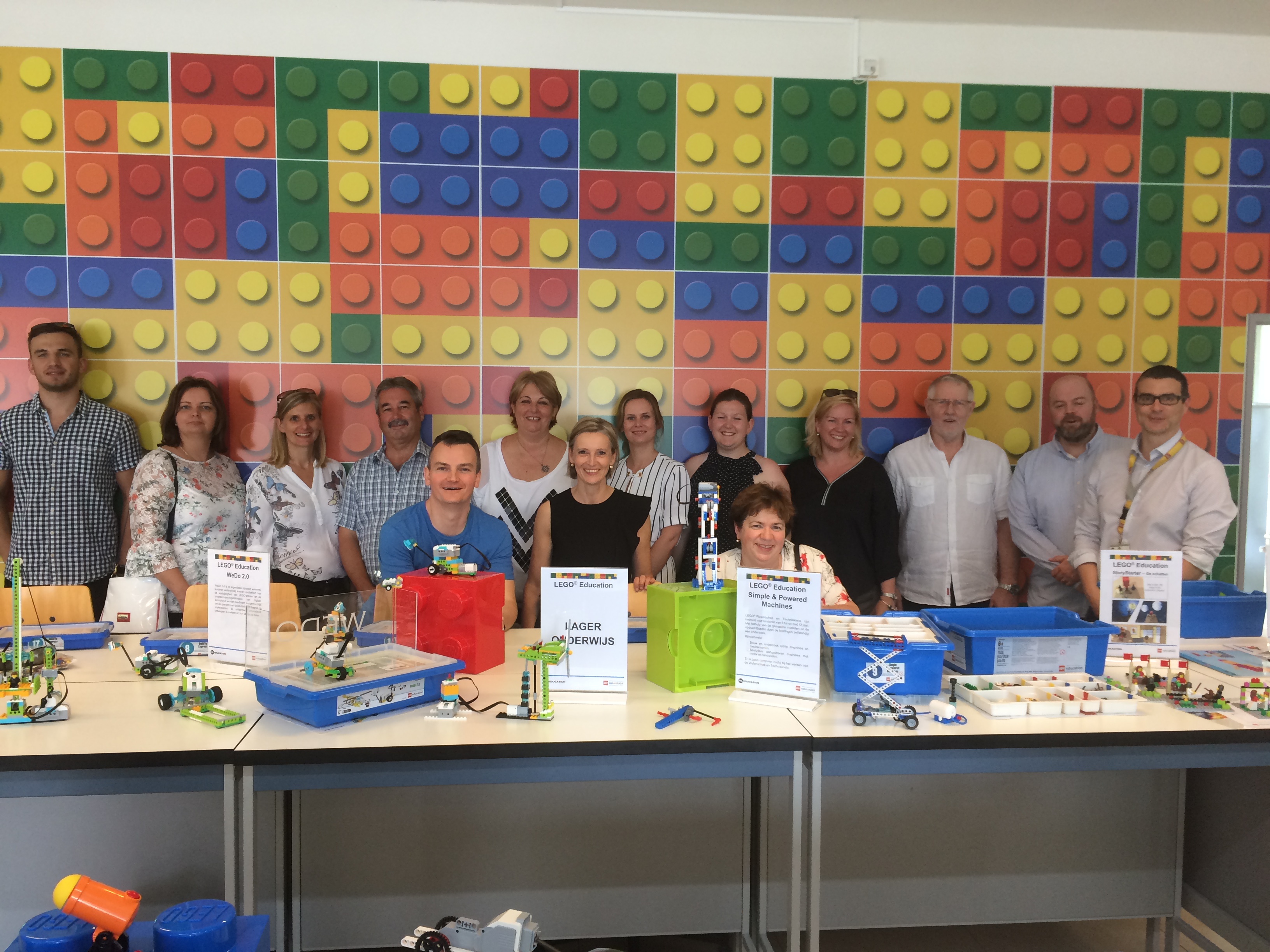 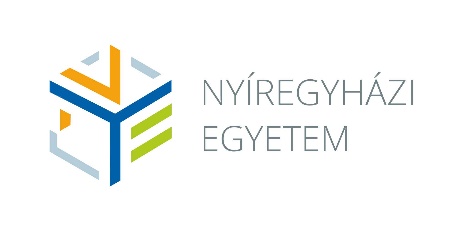 Osztatlan tanárképzés
Osztatlan tanárképzés: általános iskolai, 10 féléves szakpáros képzés 
       (14 közismereti szak, különböző párosításban)
angol nyelv és kultúra tanára
biológiatanár(egészségtan)
informatikatanár
természetismeret-környezettan tanár
fizikatanár (természettudományos gyakorlatok)
földrajztanár
magyartanár
népzene- és népikultúra-tanár
történelemtanár és állampolgári ismeretek tanára
testnevelőtanár
ének-zene tanár
kémiatanár
matematikatanár
rajz-és vizuáliskultúra-tanár
Akkreditált pedagógus továbbképzések célja
Megértsék a LEGO Education lényegét a tanulásban.
Hogyan kell tanítani a LEGO Educationt használva.
Megtanulják a LEIS-ben található hardver, szoftver és tananyag
Használatát és alkalmazását.
Ötleteket kapjanak a gyakorlati tananyaghoz. 
Tervezzenek saját leckéket és projekteket.
Dolgozzanak csoportosan, dolgoztassanak csoportokban.
Érezzék jól magukat a tanulás és tanítás folyamán.
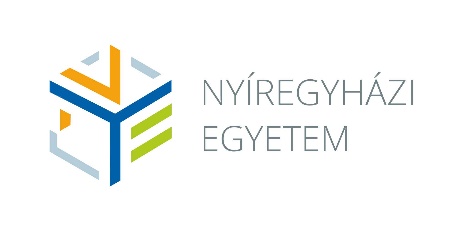 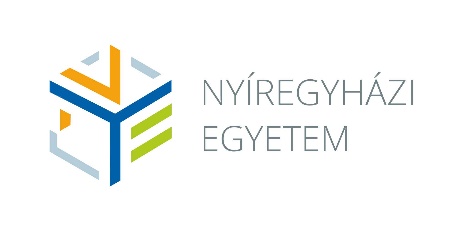 Akkreditált pedagógus továbbképzések:
A LEGO Story Starter készlet a diákok életre kelthetik a feldolgozandó történeteket – eseményeket ,LEGO kockákkal megépíthetik azokat, amiket utána prezentálhatnak
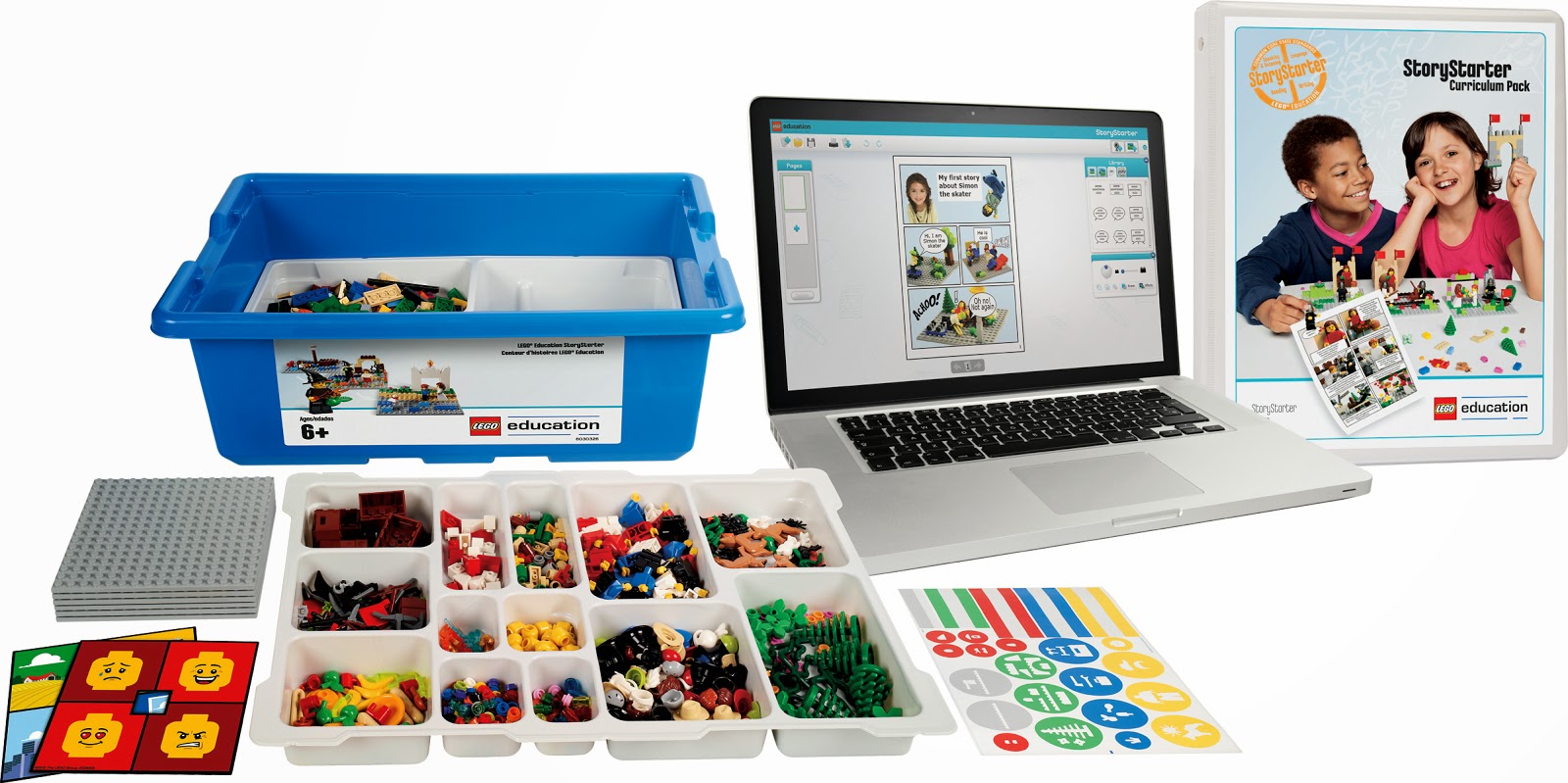 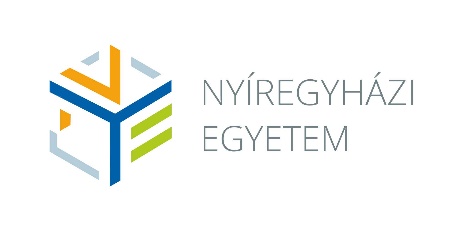 A LEGO Education MoreToMath az 1. és a 2. osztály számára
 
Matematikai problémamegoldást tanít a matematikai tények áthidalásával.
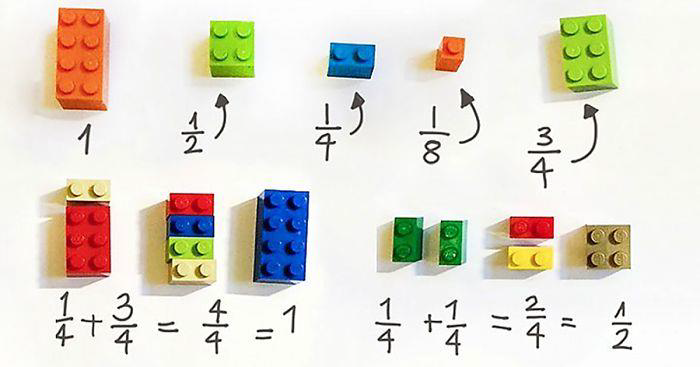 Nyílt végű tanulás
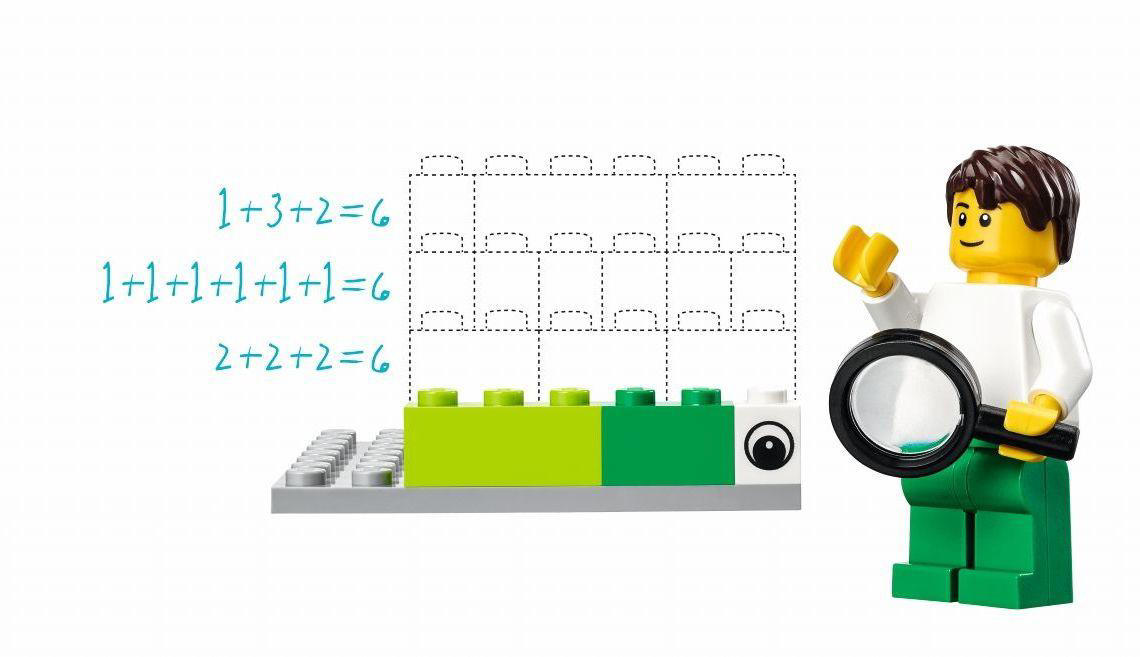 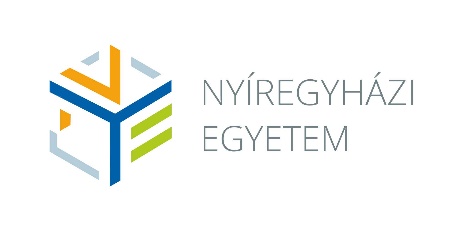 A LEGO® WeDo 2.0 A természettudományos kompetenciák és a 21. századi kompetenciák, illetve a programozási képesség fejlesztését segíti.Cél:elsajátítsák a számítógépes valamint a mérnöki gondolatmenet alapjait.17 projektet tartalmaz különböző témakörökben.
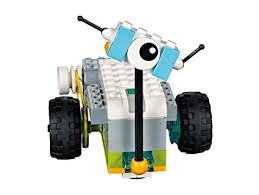 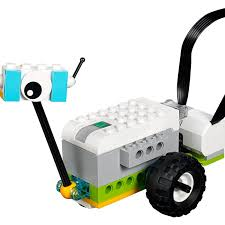 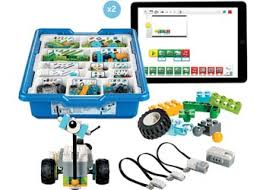 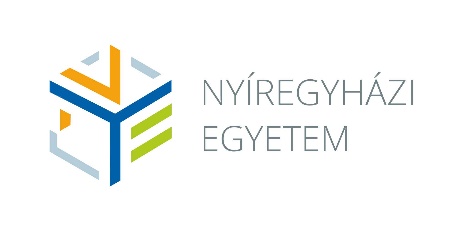 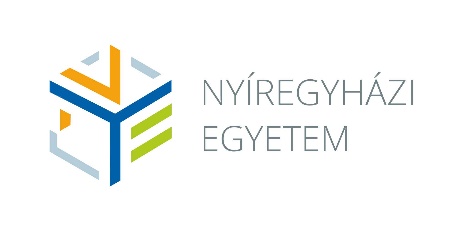 AZ EV3 ÉLMÉNYA LEGO MINDSTORMS EV3
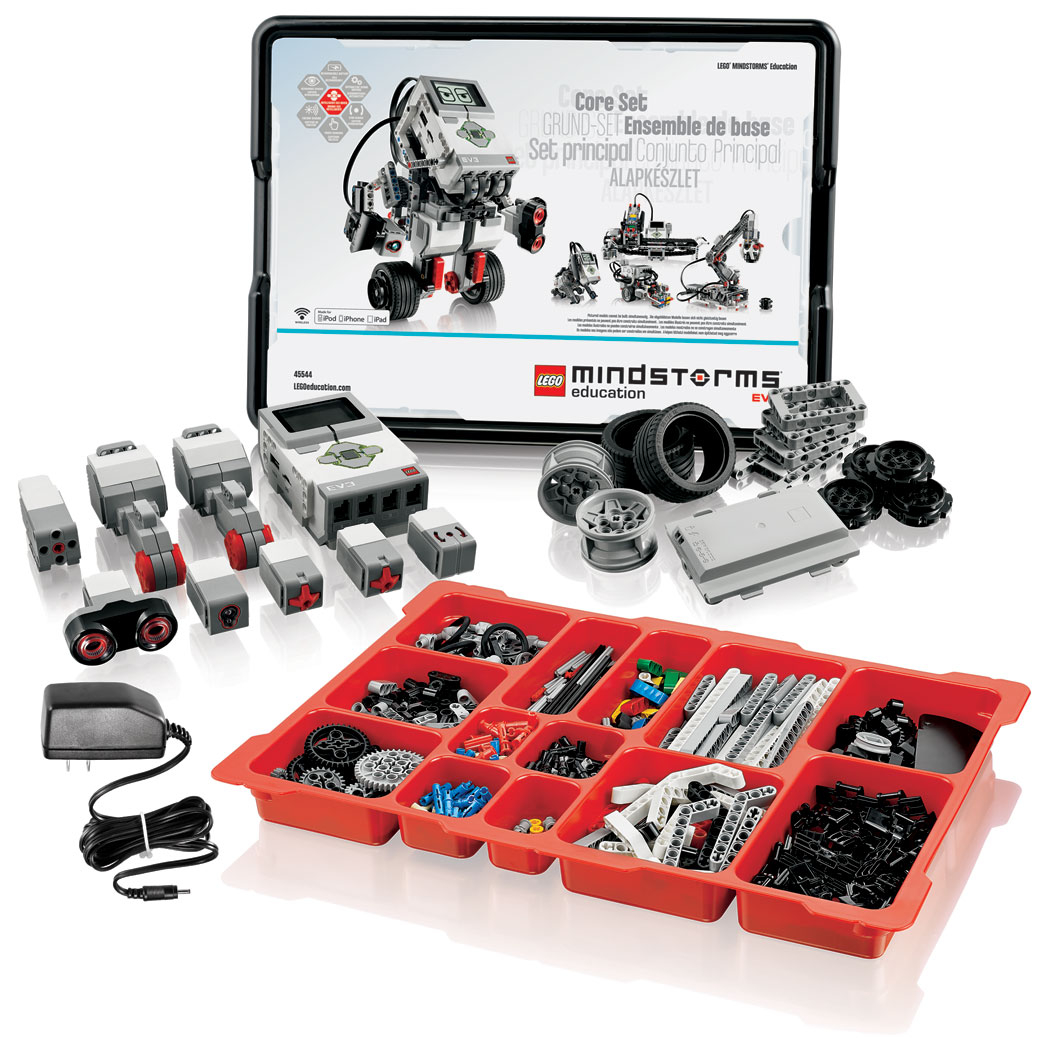 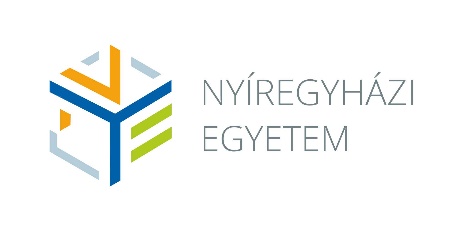 AZ EV3 ÉLMÉNYA LEGO MINDSTORMS EV3
ÉPÍTSD MEG A ROBOTOD
KELTSD ÉLETRE A ROBOTOD
 UTASÍTÁS ÉS JÁTÉK- programozás
ÁTÉPÍTÉS TOVÁBBI KALANDOKHOZ
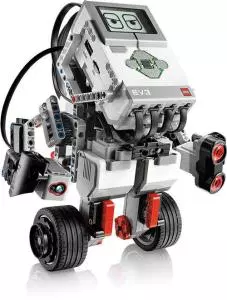 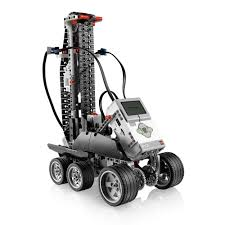 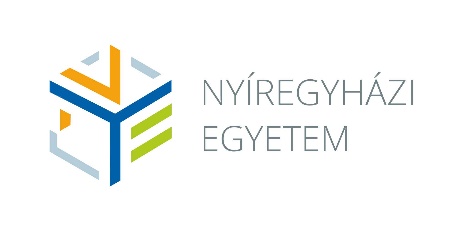 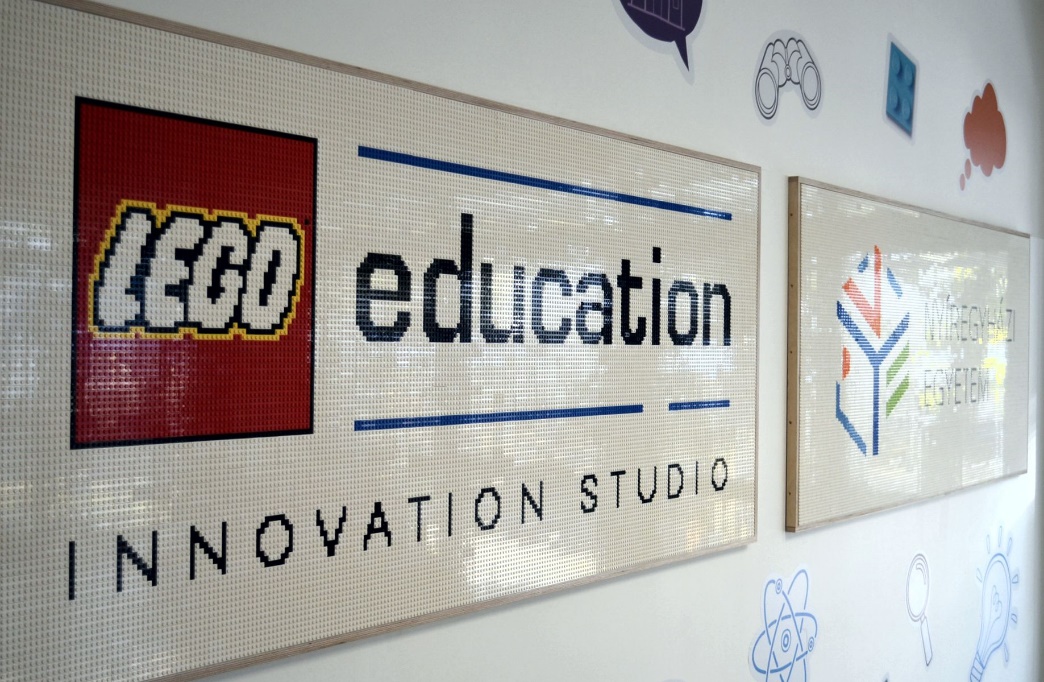 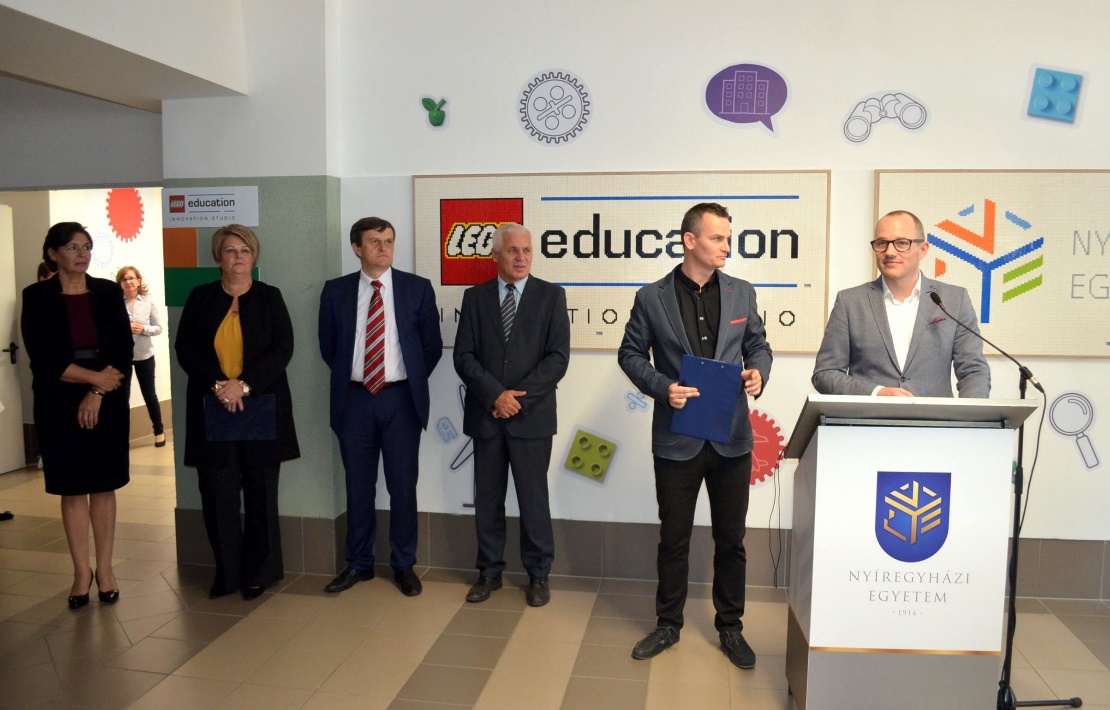 LEGO EDUCATION INNOVATION STUDIO
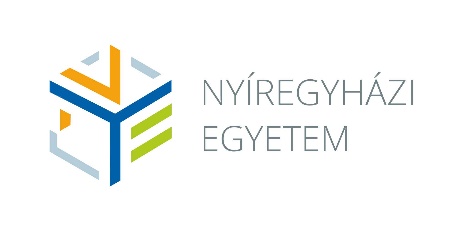 A stúdió célja:
• Közösen  megismertesük a leendő és a gyakorló  tanítókat, tanárokat a LEGO Education, mint oktatási, tehetségfejlesztő eszköz nyújtotta lehetőségekkel.

• A LEGO Education taneszközök pedagógiai értékének országos szintű átadása, készségszintű megismertetése a pedagógusokkal. 

• A modern pedagógia kultúrájának kialakítása, a résztvevők digitális és módszertani fejlesztése.
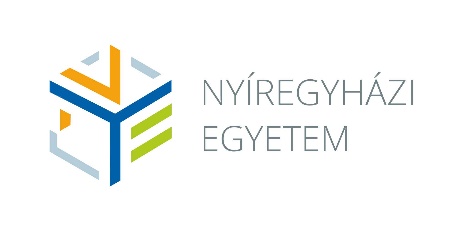 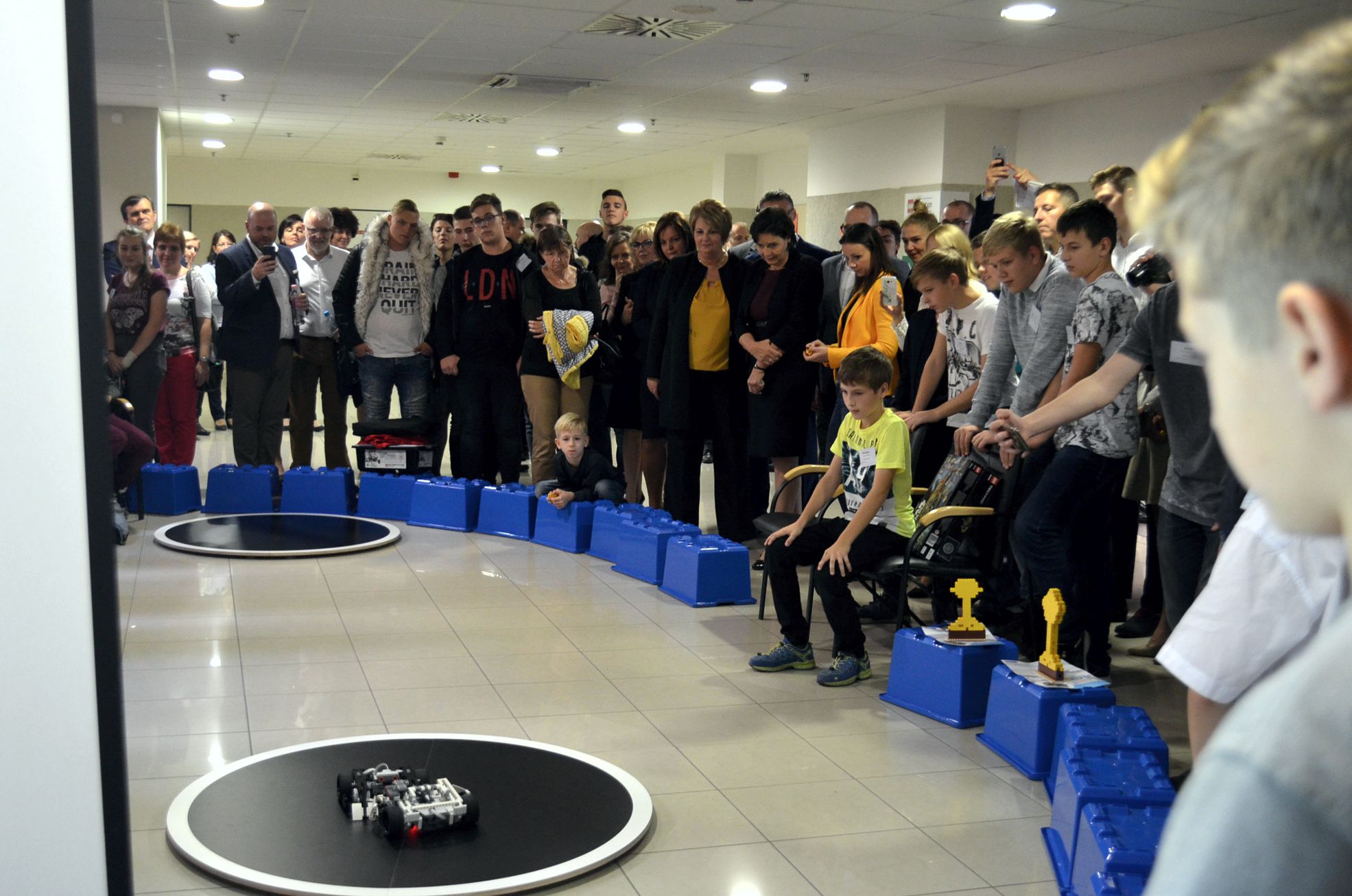 Céljaink:
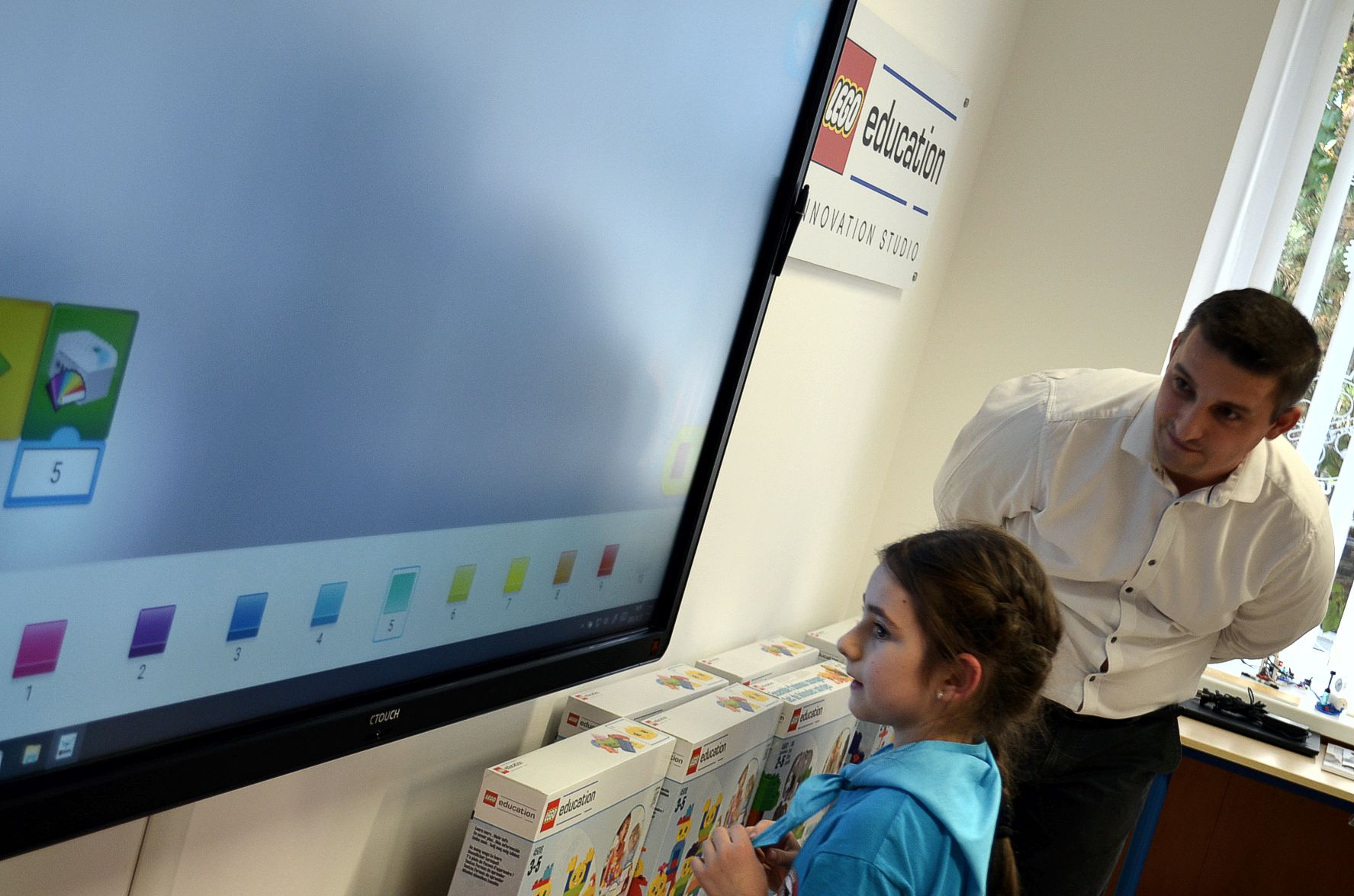 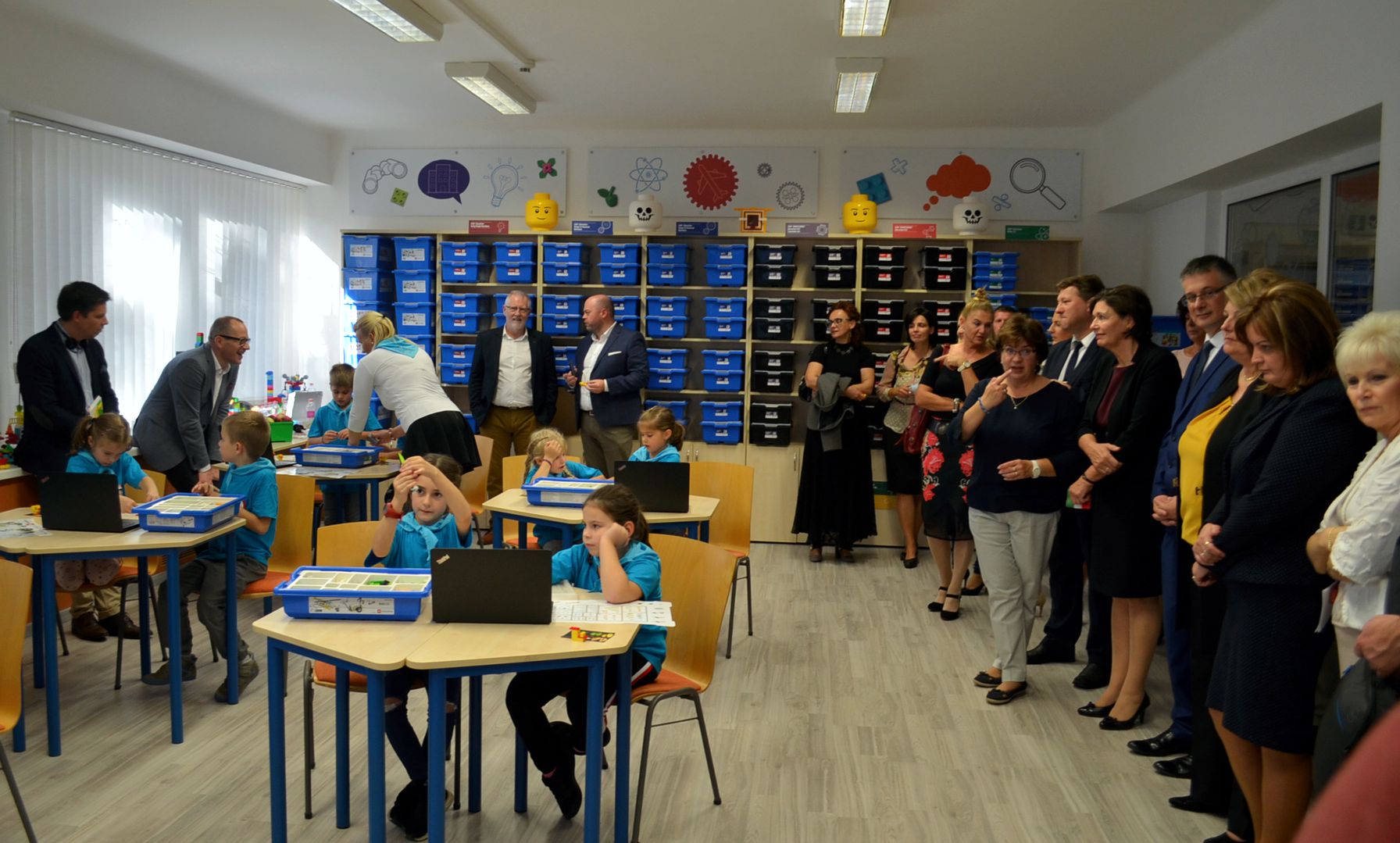 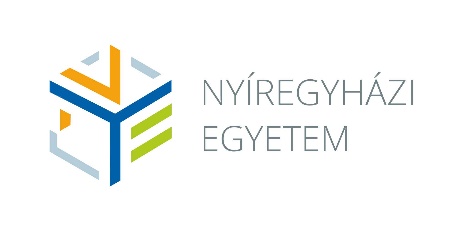 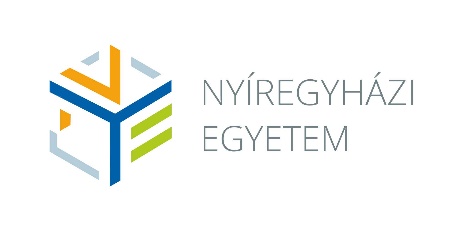 A KÉPZELET EREJE!
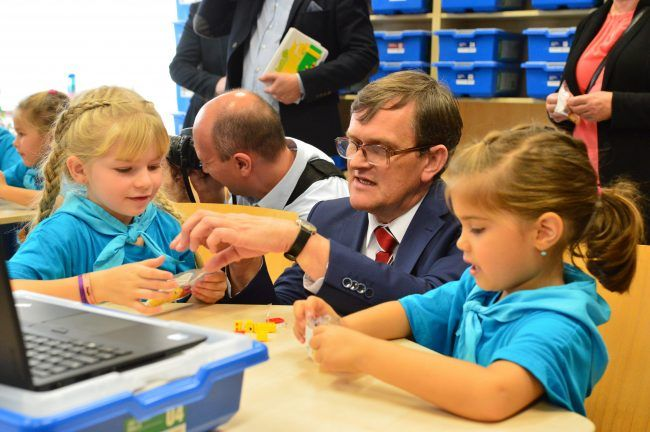 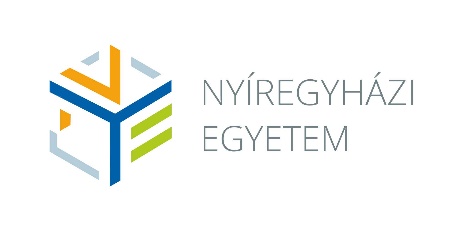 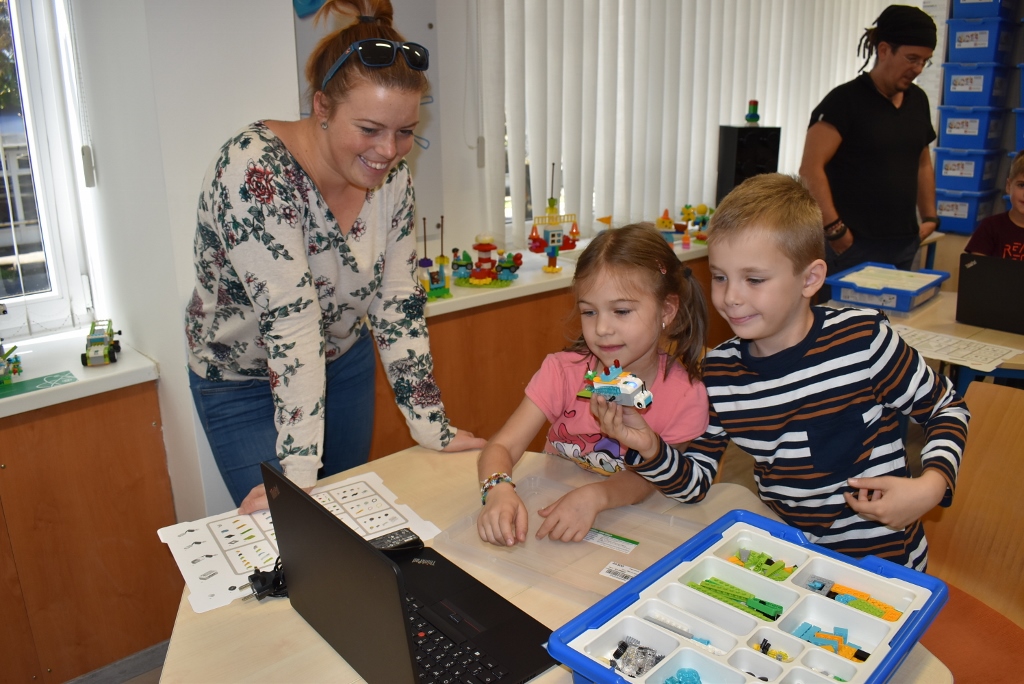 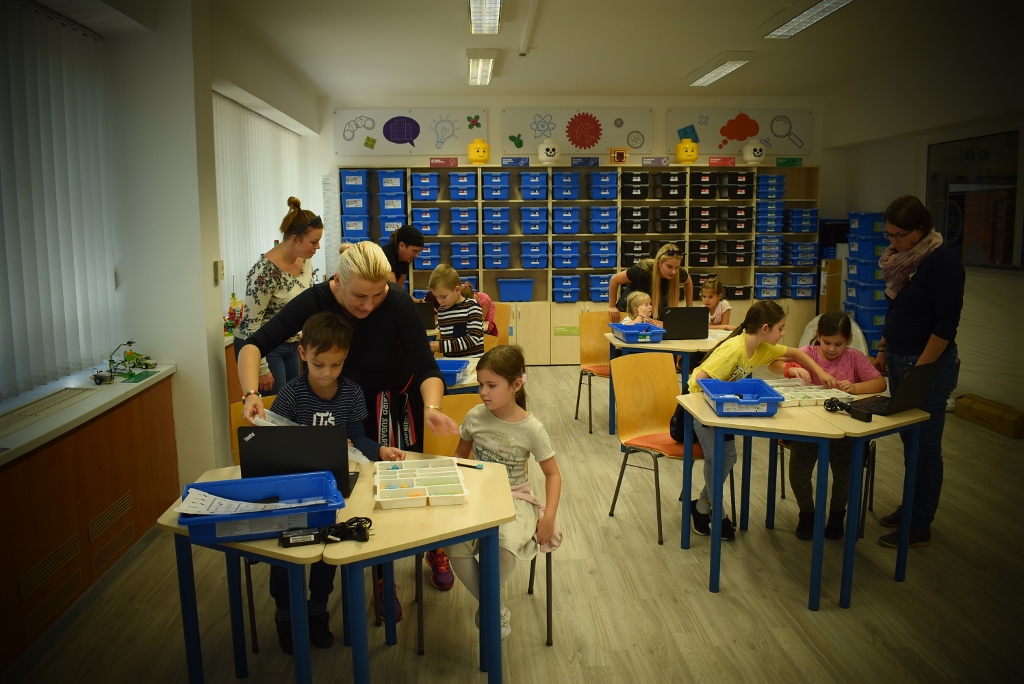 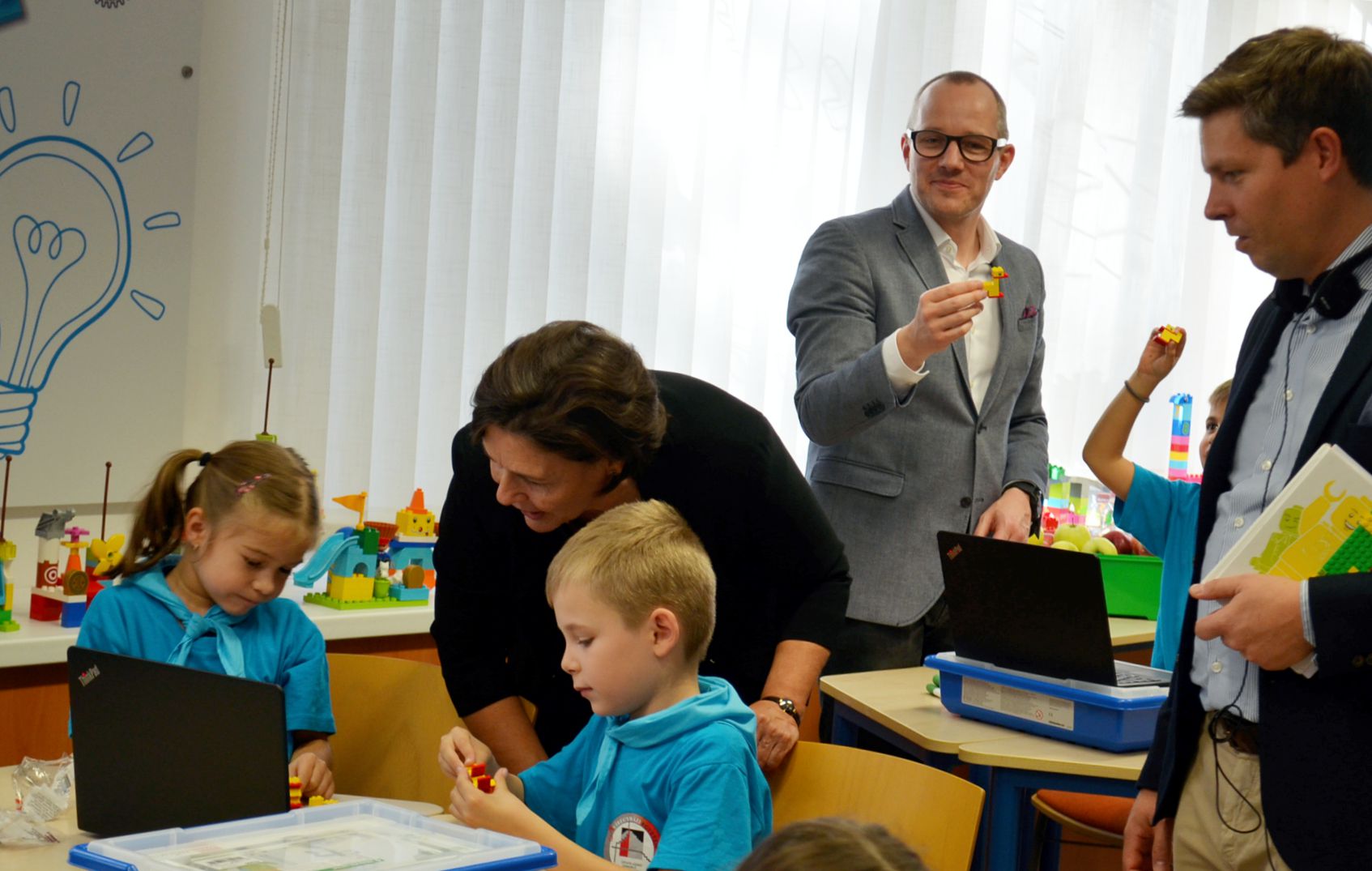 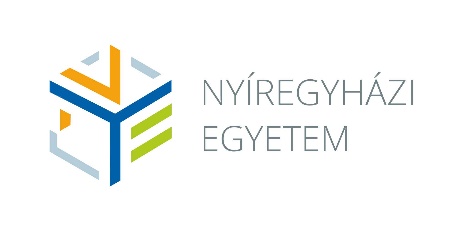 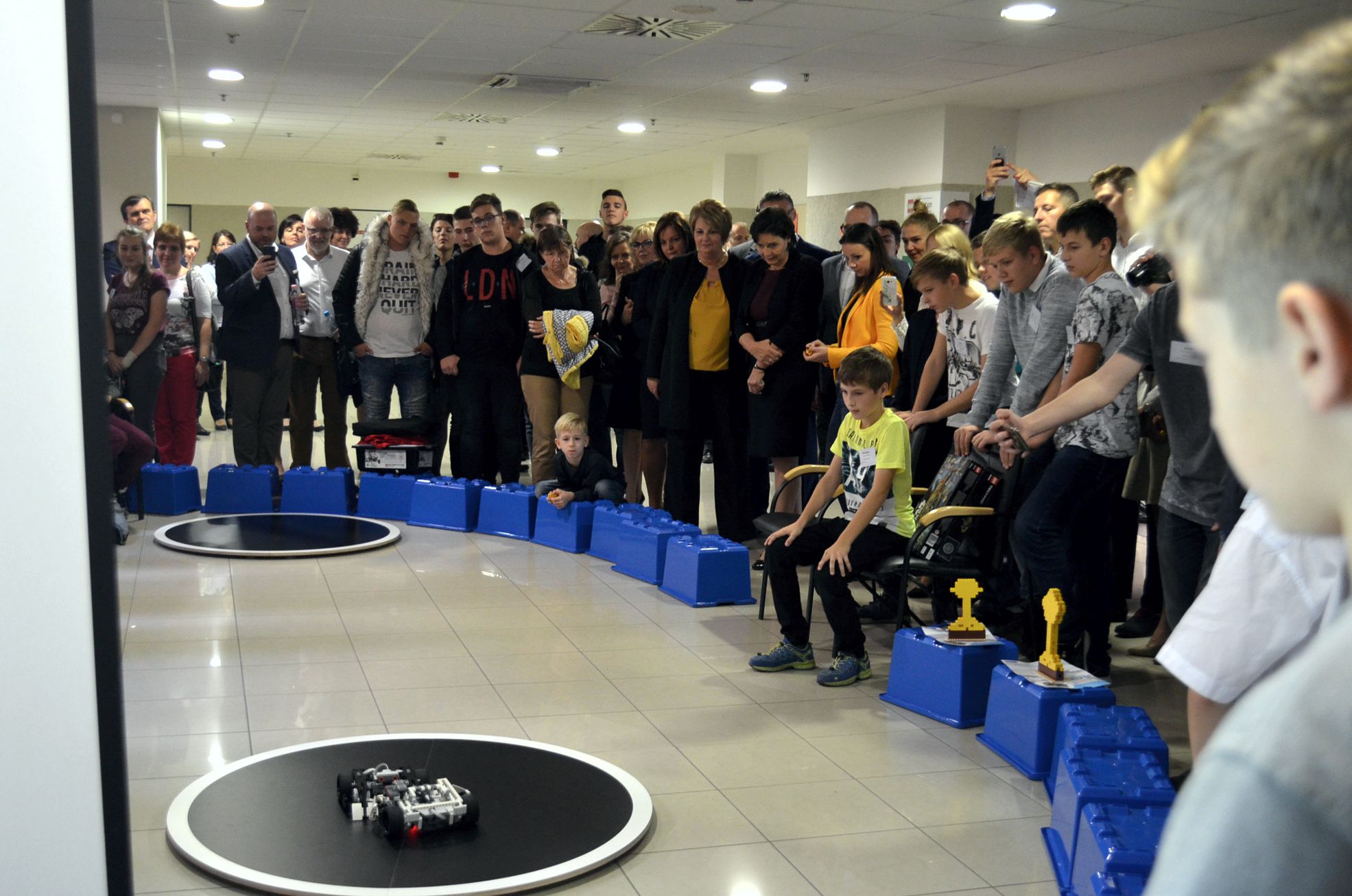 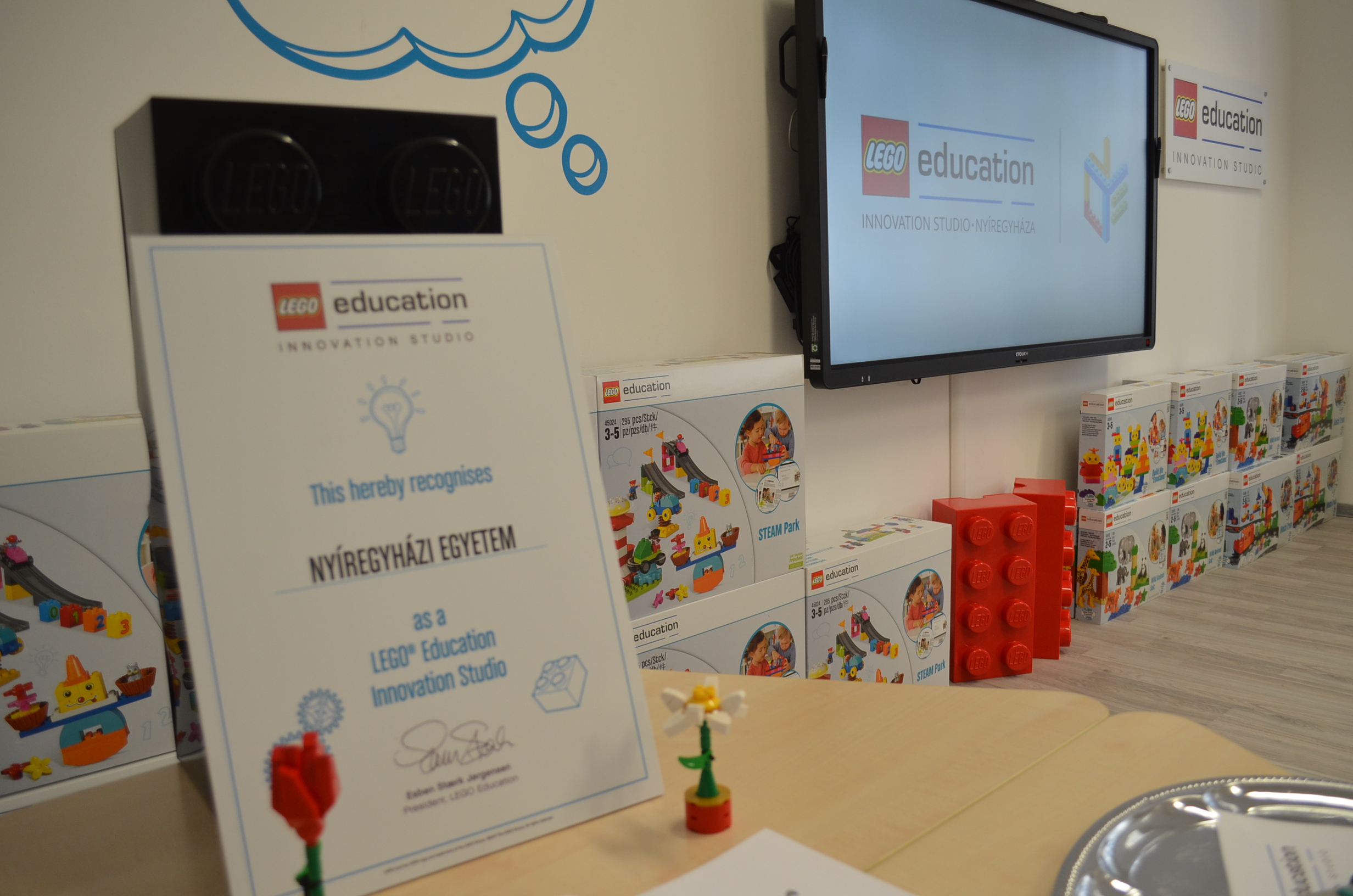 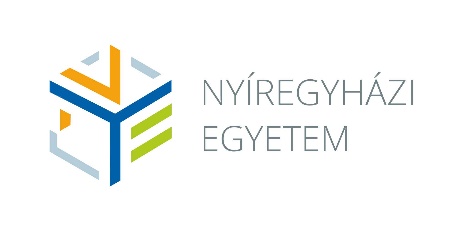 További kapcsolódási pontjaink
LEGO egyetemi nagykövetek- Híd az egyetem és a LEGO között
Bemutatásra került Egyetemünk oktatóinak, hallgatóinak illetve a gyakorló iskola alsó tagozatos tanítóinak a LEGO-EDUCATION módszertan
Képzők képzése nemzetközi szinten
LEGO képviselői számos Egyetemi rendezvényen (előadóként, támogatóként, kiállító partnerként, szakmai bizottságokban)
Multinacionális vállalati kultúra
LEGO-robot versenyek
Dolgozói partnerprogram további szélesítése
LEIS bekapcsolása Nyíregyháza turisztikai szolgáltatásaiba- Látogatóközpont
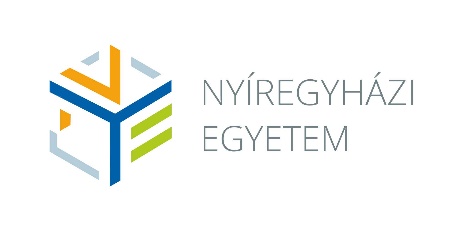 VIDEO
Videó az egyetemről…
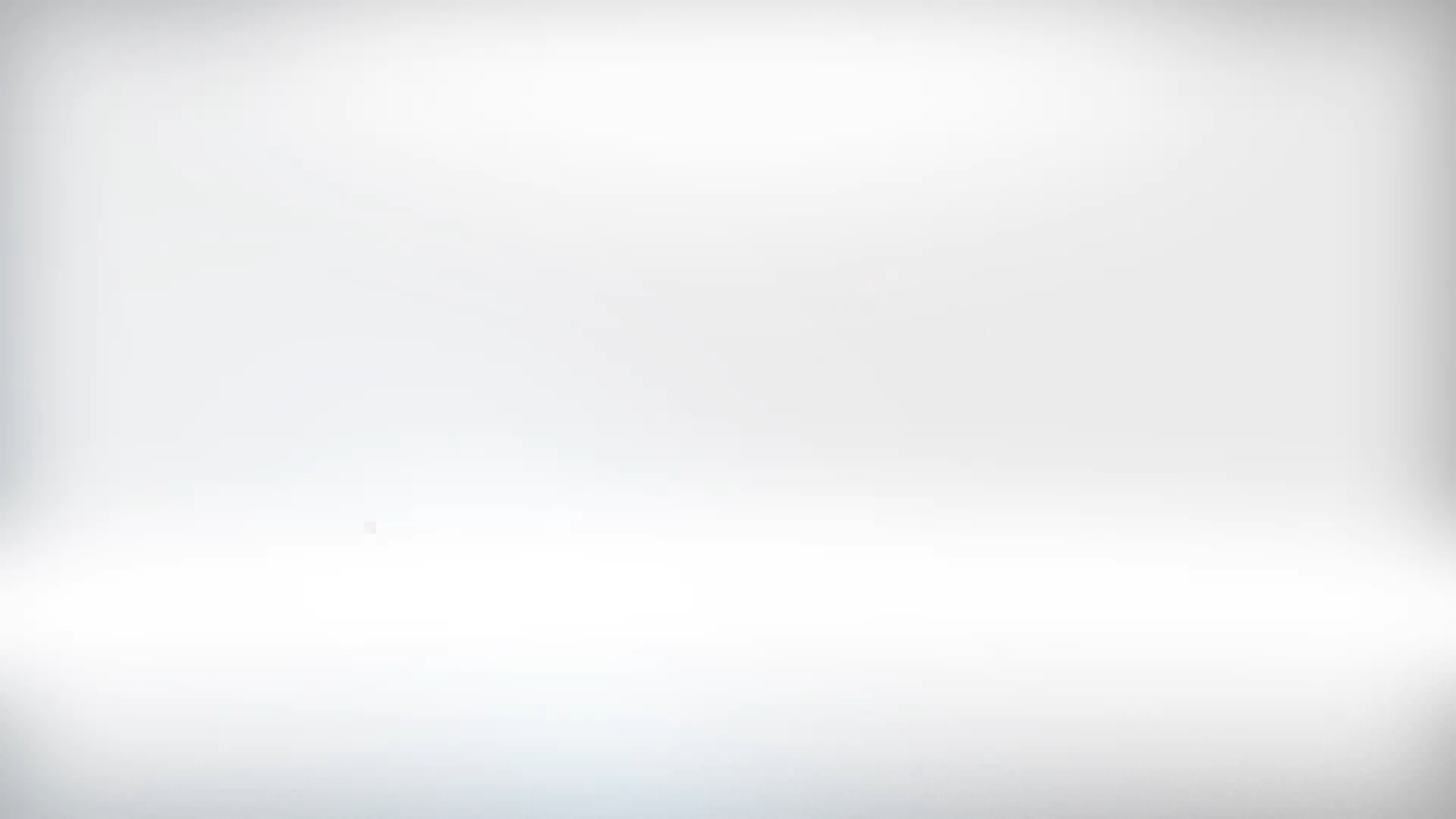 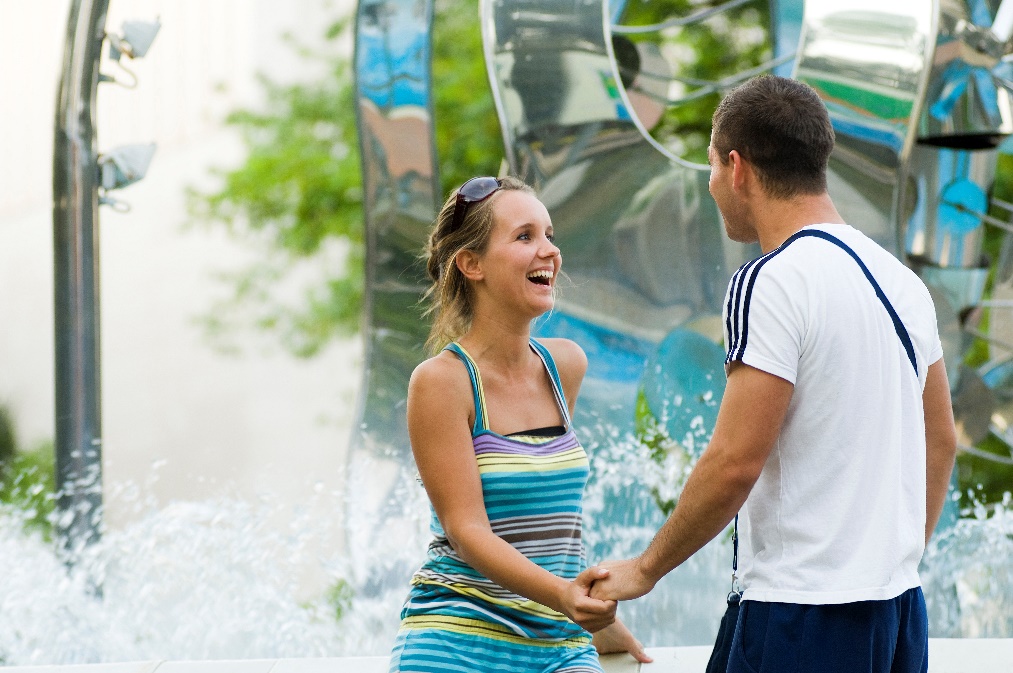 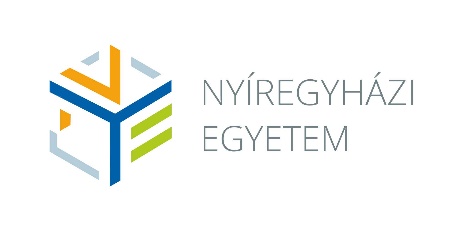 Találkozzunk 
a Nyíregyházi Egyetemen!
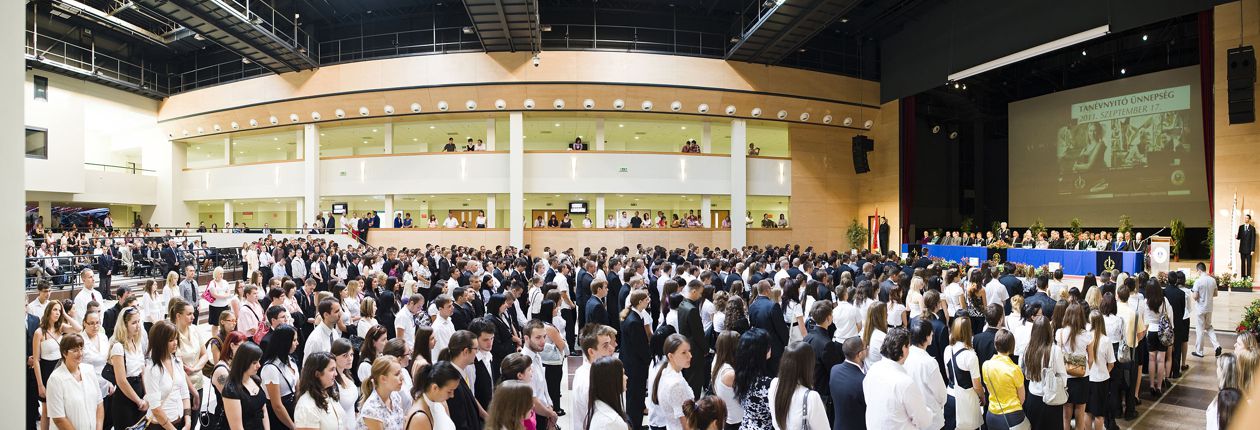